Go back 2 spaces!

start
_______ for your 13th birthday.
It’s the New Year!
Tell 2 people ‘Best Wishes’
You got a gift!
It is your friend’s birthday.
Tell your Teacher 
Congratulations.
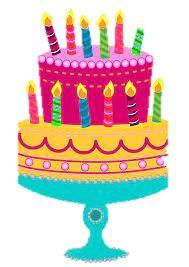 It’s a Party! Tell 5 people Hello!
Go back 3 spaces

Oh no! Your friend is sick.
______ wishes.
Thank you for the _____.
Dear Kota,
Happy _______!
You got 2 gifts. Tell 2 people “Thank you.”
You won a race!
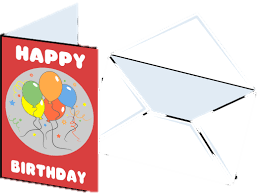 Go back 3 spaces

Swap with 1 person!
😈
The Class won a race! Say 
Congratulations 5 times fast.
Season’s _______!
______
Halloween!
______
Christmas!
_______
Thanksgiving!
Tell the ALT 3 greetings!
You got a gift!
WHAT DO YOU SAY GAME!
Finish!
Swap with 1 person!
😈
Best wishes for your 13th ________.
You got a gift! Tell 5 people “Thank you”
Tell the ALT 3 greetings!
I hope you ______ better.
Oh no! Your friend is sick.
Go back 2 spaces
